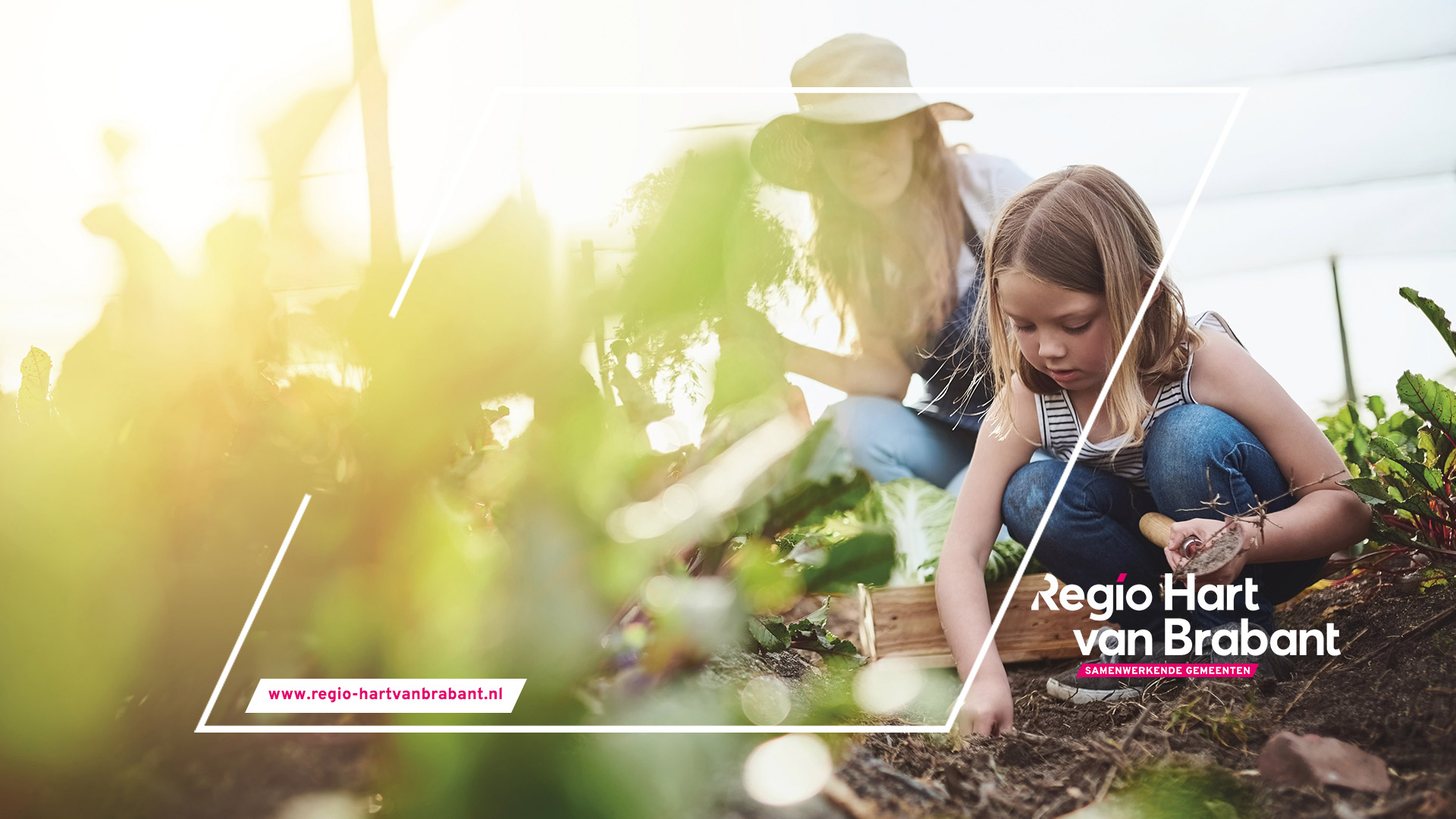 Radenavond sociaal domein 6 november 2024
1
2
Welkom!
3
Lobby Sociaal
6 november 2024
Beate van der Ploeg
Lobbyist
Inhoud
Regeerprogramma en Miljoenennota
Stand van zaken lobby sociaal
5
Regeerprogramma en miljoenennota
Wat zien we:
Financiële middelen zijn niet in balans
Tegenstrijdigheden ambities en budget
Aandacht bestaanszekerheid maar het blijft pleisters plakken	
Strenge maatregelen asiel en migratie
Wmo wordt niet genoemd (regeerprogramma) wel aparte financieringsstroom en extra middelen
Hervormingsagenda Jeugd gaat door en onderzoek naar budget
De bezuiniging op gezondheidspreventie 
De generieke bezuiniging van 10% op Specifieke Uitkeringen (SPUK) 
Gebiedsgericht werken en regionale verschillen mogen er zijn
6
Lobby financiën en verhoudingen
We willen voldoende budget jeugdhulp, Wmo en P-wet 
We hebben minder bezuiniging jeugdhulp bereikt en houdbaarheidsonderzoeken voor Wmo en jeugdhulp.
Wat zien we in het regeerprogramma en de rijksbegroting:
Ravijn 2026
Korting Specifieke Uitkering naar €438 (10%) 
+   Specifieke uitkeringen worden in 2026 omgezet in Algemene Uitkering en  
     bijzondere fondsuitkering

We willen gelijkwaardige bestuurlijke verhoudingen
We hebben bereikt dat we onderwerpen agenderen bij zes ministeries en dat zij
15 november op bezoek komen voor doorbraak vereenvoudiging aanpak en financiering in het onderwijs en zorg en veiligheid. 
Wat zien we in het regeerprogramma en de rijksbegroting:
+   Afspraken met medeoverheden over betrokkenheid en overhedenoverleg
+   Uitvoerbaarheidstoets Decentrale Overheden (UDO)
7
Lobby bestaanszekerheid
We willen uitstel objectief verdeelmodel Beschermd Wonen​ en voldoende doorstroom naar woningen
We hebben bereikt dat het woonplaatsbeginsel is uitgesteld en daarmee voorlopig de doordecentralisatie en het objectief verdeelmodel.

We willen een voldoende en voorspelbaar inkomen voor iedereen 
We hebben bereikt dat samenwonen op proef landelijk voorbeeld is en conclusies rapporten sociaal minimum sluiten aan bij onze brede definitie. 
Wat zien we in het regeerprogramma en de rijksbegroting:
-     Werk is de basis voor bestaanszekerheid
Geen aanpassing minimum loon
Meer toeslagen
Werkende armen en kinderarmoede staan centraal 
+    De brede definitie van bestaanszekerheid wordt genoemd

We willen een fundamentele wijziging van de participatiewet 
We hebben bereikt dat vertrouwen het uitgangspunt is binnen de wetswijziging en schrijven mee.
Wat zien we in het regeerprogramma en de rijksbegroting:
+   Herziening P-wet wordt doorgezet
8
Lobby gezondheid
We willen door met het Integraal Zorg Akkoord (IZA) en Gezond en Actief Leven Akkoord (GALA) met de juiste randvoorwaarden
We hebben een gezamenlijke inzet op preventie bereikt en aandacht voor ggz en ouderenzorg.
Regeerprogramma en de rijksbegroting:
Bezuinigingen op gezondheidspreventie, financiering stopt in 2026
Btw-verhoging sport en cultuur

We willen dat het abonnementstarief Wmo van tafel gaat
We hebben bereikt dat er een houdbaarheidsonderzoek is ingesteld.
Regeerprogramma en de rijksbegroting:
+   Wmo wordt een financieringsvorm en extra financiële middelen in 2026

We willen de plekken in verpleeghuizen voor ouderen behouden
We hebben bereikt dat behoud van verpleegplekken in propositie VNG is geland met aandacht voor dreigende krimp intramurale zorg en daarmee verhoging van de druk op de Wmo.
Regeerprogramma en de rijksbegroting:
+   600 miljoen voor ouderenzorg wlz vanaf 2027

We willen een landelijke aanpak zorgfraude  
We hebben bereikt dat Hart van Brabant de landelijke proeftuin is en de grootste
coalitiepartij op werkbezoek wil komen.
9
Lobby kansengelijkheid
We willen de Hervormingsagenda Jeugd invoeren, duidelijkheid over de reikwijdte en  toereikende financiering Jeugdhulp
We hebben bereikt dat de hervormingsagenda is gestart, het tijdspad van voor de startfoto is aangepast, reframe gemaakt over de beeldvorming jeugdhulp, landelijk tarief GI’s worden ingevoerd.
Regeerprogramma en de rijksbegroting:
+   Steun voor bestaande aanpak Hervormingsagenda Jeugd  
+   Besparing extra 511 miljoen euro vervalt

We willen het Toekomstscenario kind- en gezinsbescherming inclusief gezinsadvocaat kunnen doorzetten na 2026 en inclusief financiering
We hebben bereikt dat de staatssecretaris en minister zijn geïnformeerd over onze werkwijze en dat Kamerleden 4 oktober op bezoek zijn geweest in Hart van Brabant. 
Regeerprogramma en de rijksbegroting:
-    Toekomstscenario kind- en gezinsbescherming staat niet genoemd en ook geen budget
+   Een beschrijving is wel opgenomen

We willen de zorg- en onderwijsarrangementen structureel inbedden op alle scholen
We hebben bereikt dat Zorg in Onderwijstijd tot in de Eerste Kamer is genoemd, Kamerleden van het huidige kabinet 4 oktober op werkbezoek zijn geweest en een rondetafelgesprek    willen aanvragen.
Wat zien we in het regeerprogramma en de rijksbegroting:
+   Verbeteren samenwerking onderwijs en jeugdzorg voor inclusief onderwijs
10
Vragen?
11
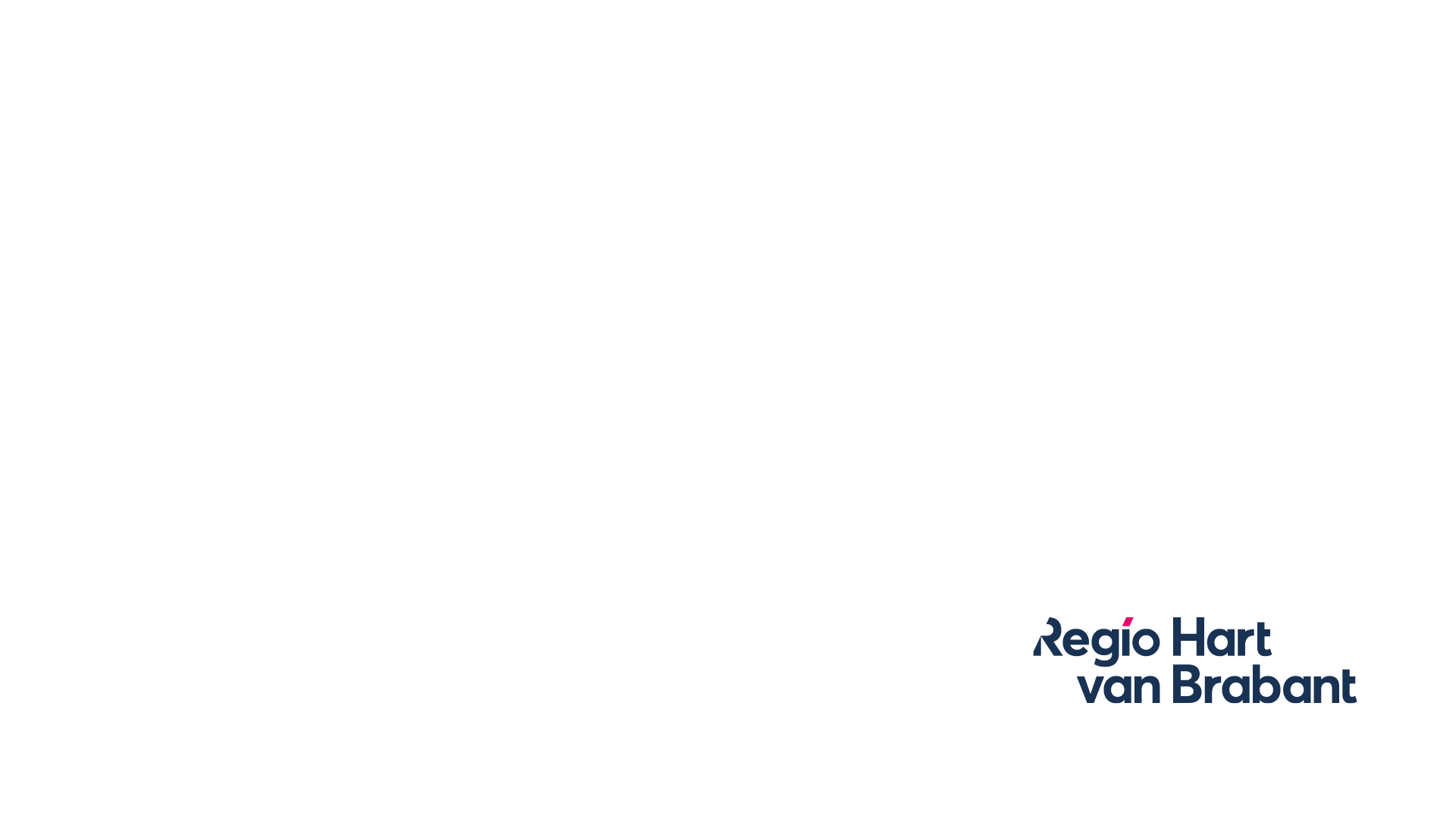 Werkcentrum Midden-Brabant
				Harry Somers, kwartiermaker
12
De kwartiermaker wil u graag informeren over de opkomst van de regionale werkcentra in Nederland en de vorming van het Werkcentrum Midden-Brabant in het bijzonder.
13
Vooraf: een verregaande samenwerking van arbeidsmarktpartijen in Nederland is al jarenlang de trend om werkgevers en werkzoekenden beter te kunnen bedienen

Denk aan; Suwi-regels, Banenafspraak (Regionaal werkbedrijf), triplehelix-overleggen, Economic Boards, Werkgeversservicepunten (WSP), Leerwerkloketten(LWL), Regionaal Mobiliteitsteams (RMT), het delen van arbeidsmarktinformatie

 next step is de vorming van een Werkcentrum in alle 35 arbeidsmarktregio’s
14
Wat is een regionaal werkcentrum?
Een werkcentrum = een regionale toegang (loket) waar inwoners en werkgevers terecht kunnen met alle (hulp)vragen rondom werk, scholing/ontwikkeling, arbeidsbemiddeling en -begeleiding. 

De vragen van inwoners en werkgevers worden centraal gesteld in het werkcentrum. Samenwerkende publieke en private partijen bieden er hun ondersteunende dienstverlening in samenhang en ontschot aan. Men staat klaar om te helpen bij de zoektocht naar een (nieuwe of andere) baan, (om)scholing en personeelsvraagstukken.
15
Aanleiding voor een regionaal werkcentrum

Het kabinet heeft de ambitie om de publiek-private dienstverlening aan inwoners en werkgevers beter te organiseren en meer in samenhang en ontschot aan te bieden. Een optimale ondersteuning aan inwoners en werkgevers moet de arbeidsmarkt in balans brengen. Tevens moet er een einde komen aan het ‘doolhof’ van loketten.

Deze ambitie is beschreven in een brief aan de Tweede Kamer van 29 april 2024.

-vergelijk de volgende sheets-
16
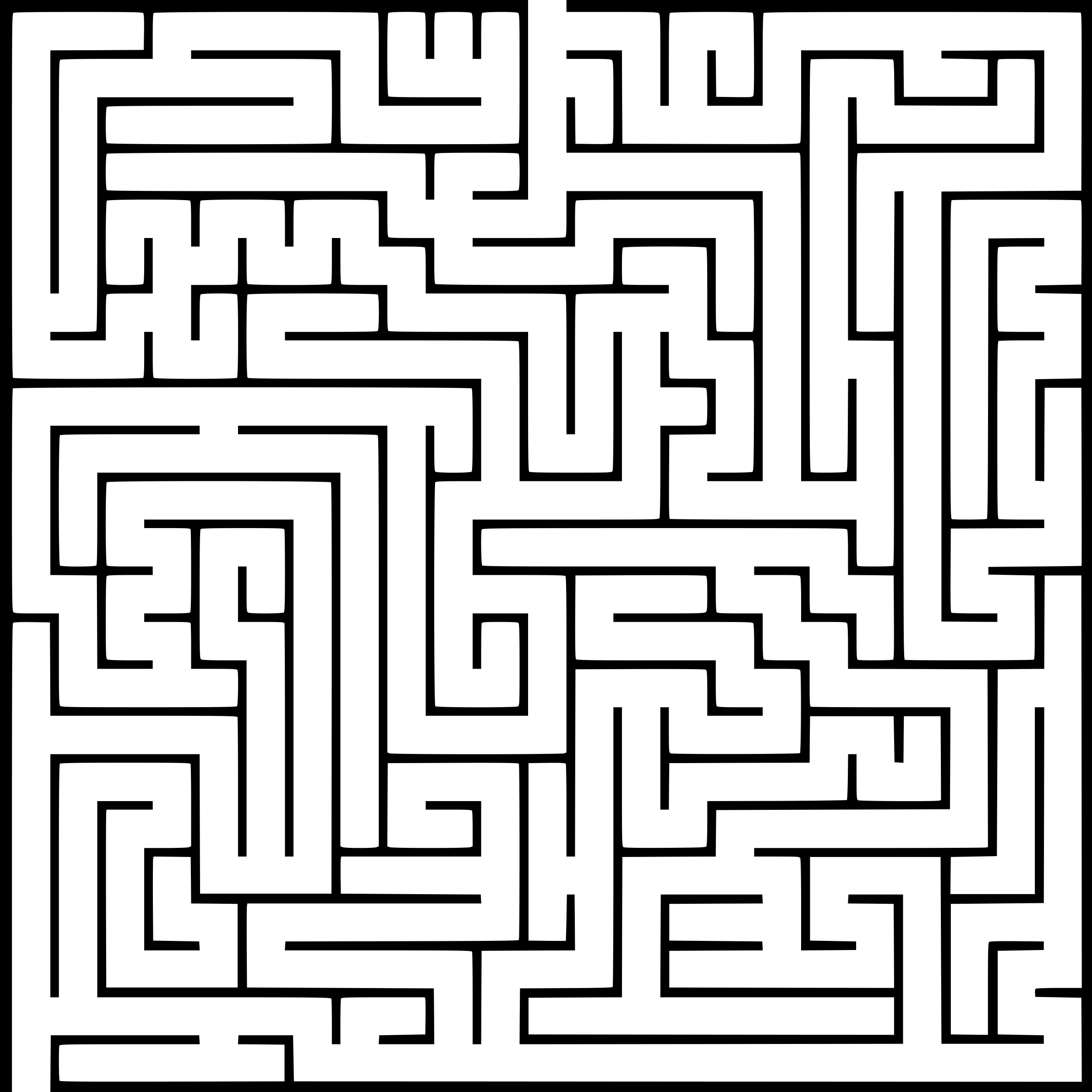 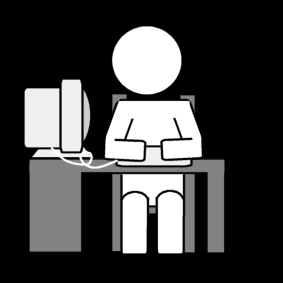 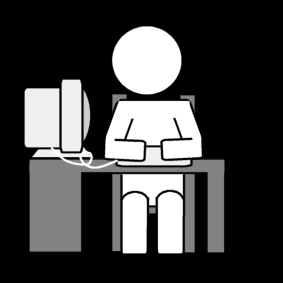 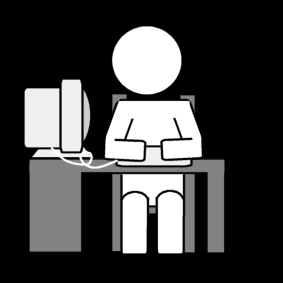 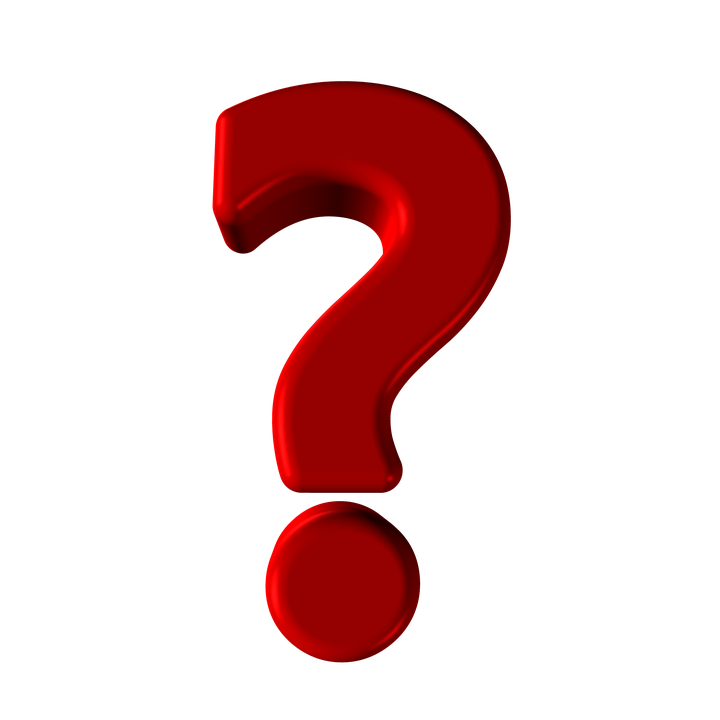 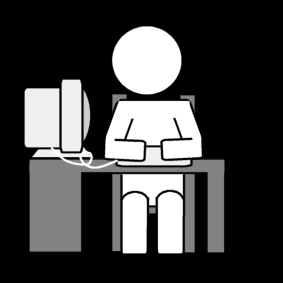 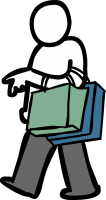 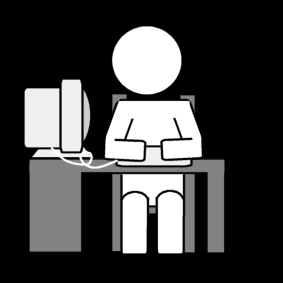 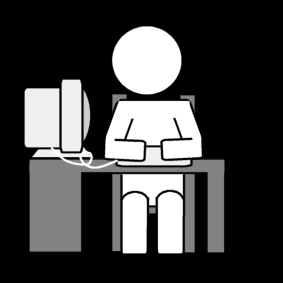 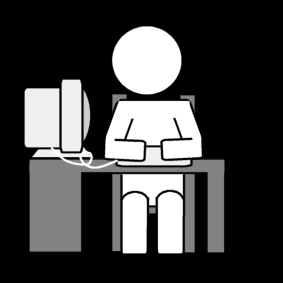 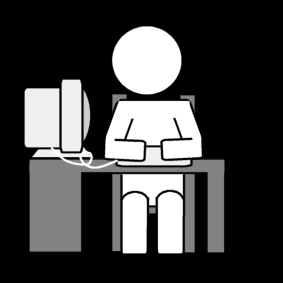 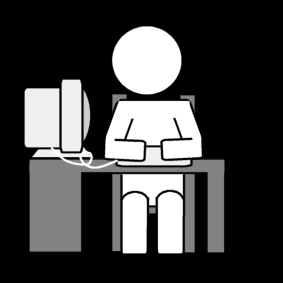 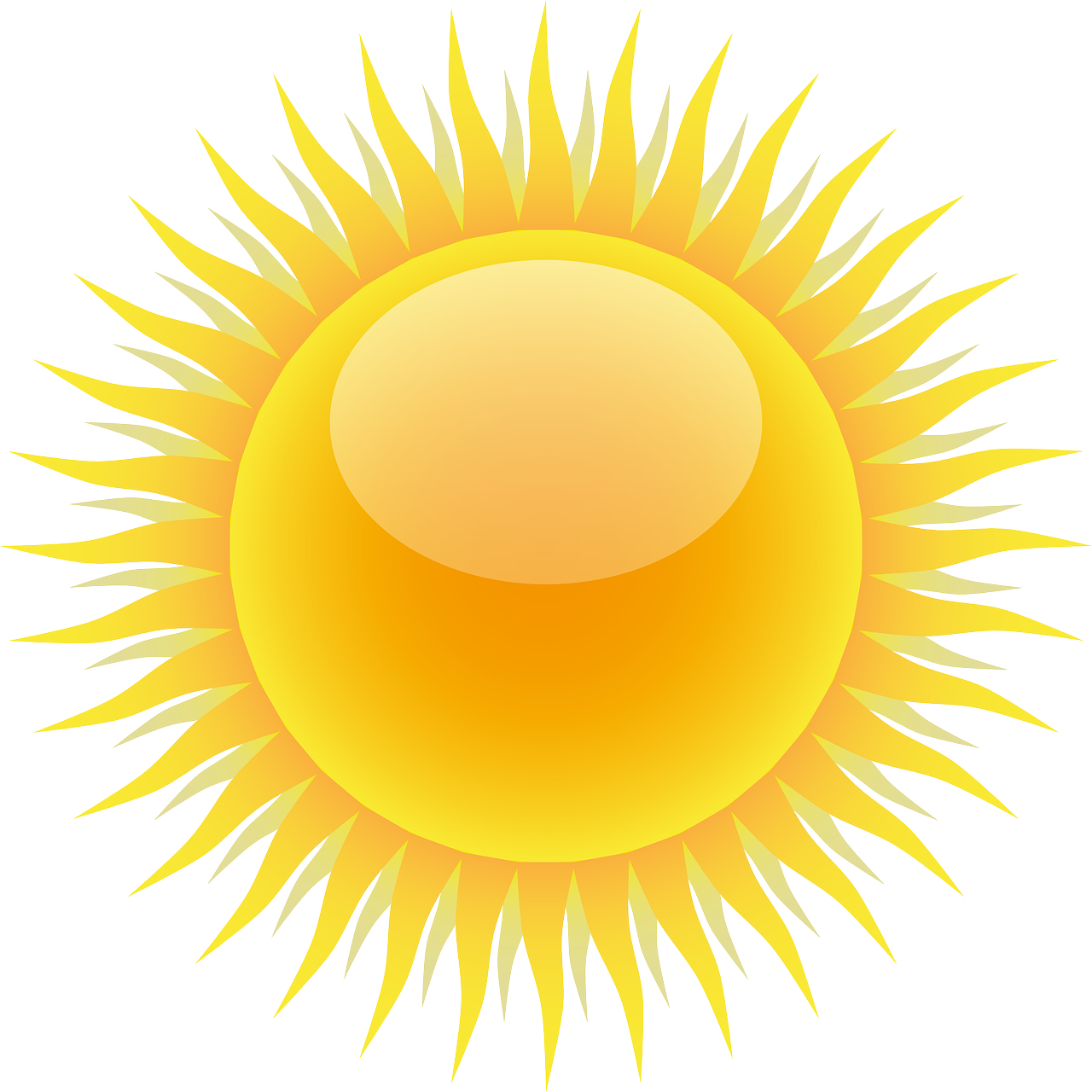 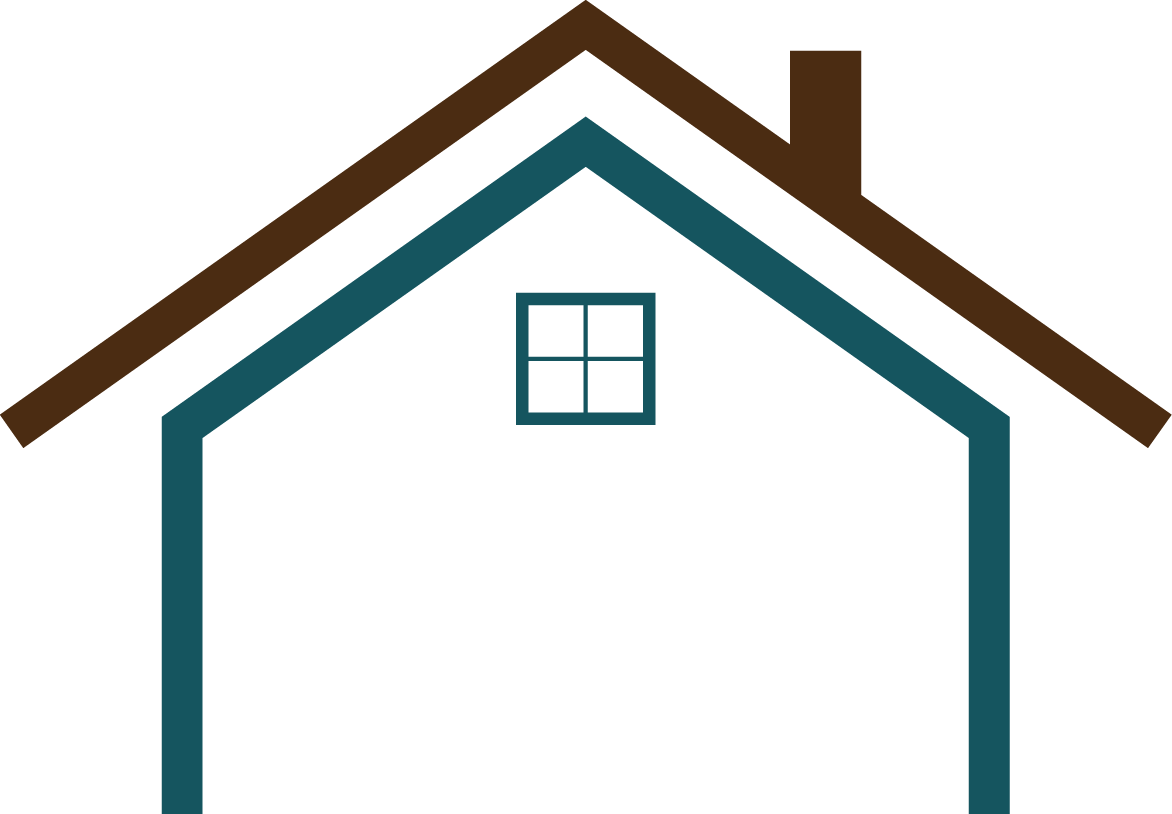 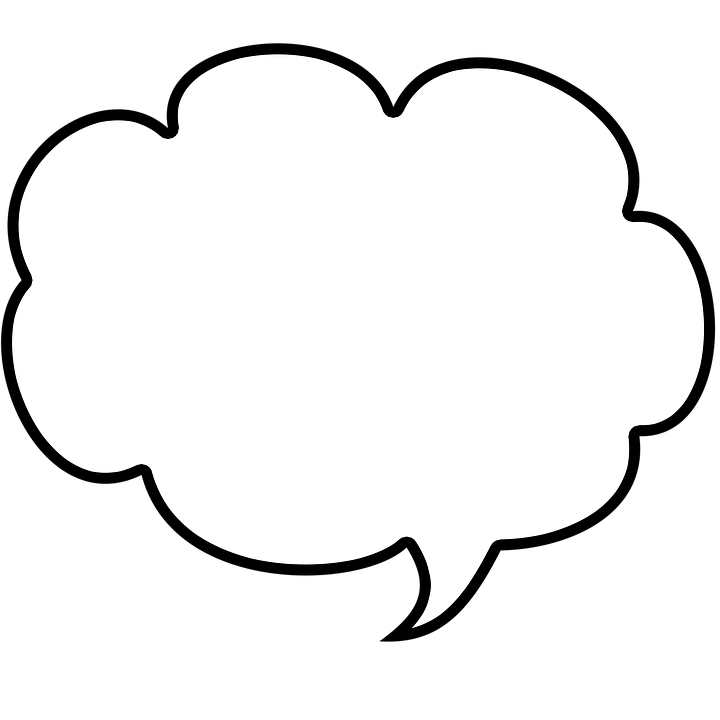 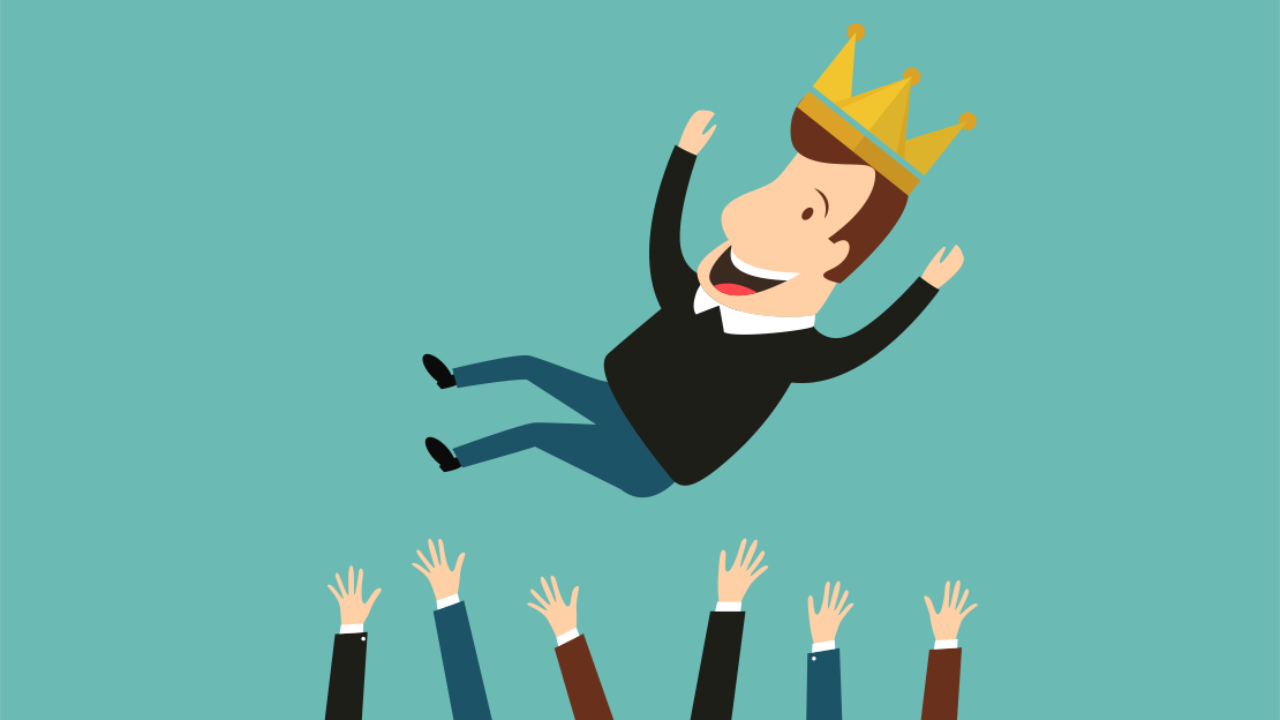 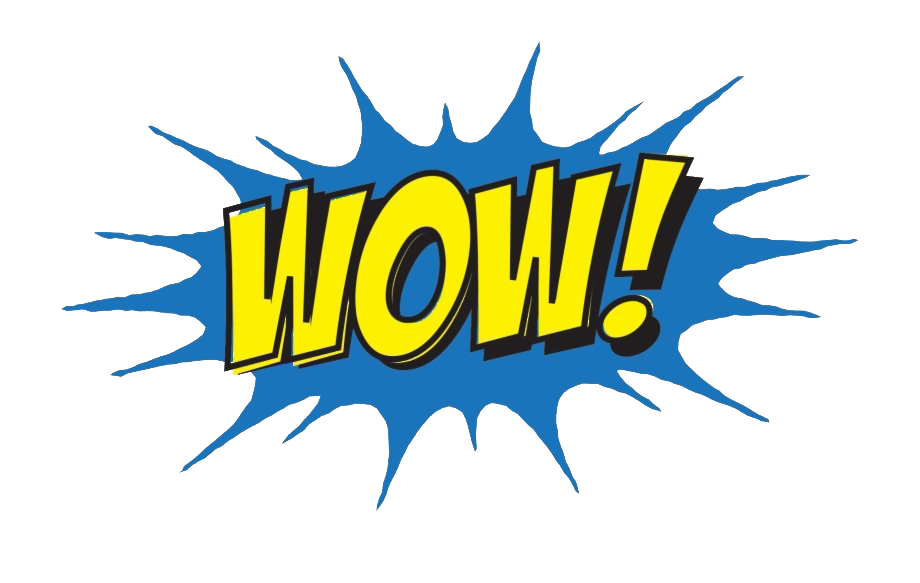 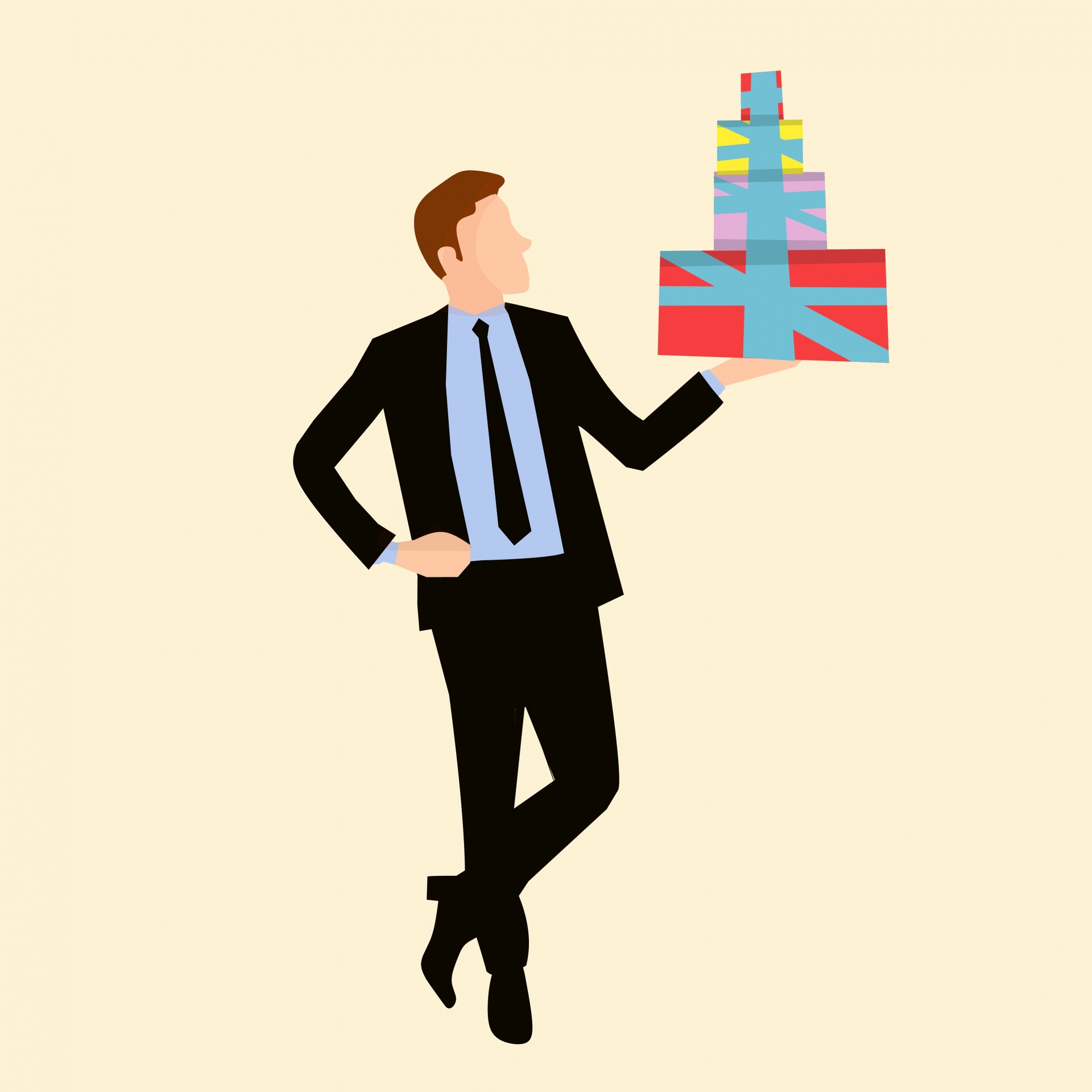 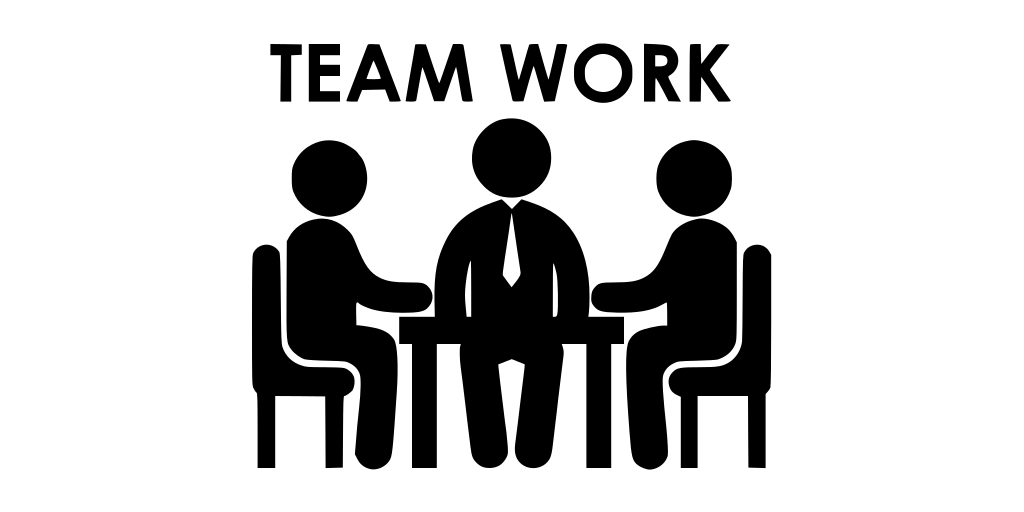 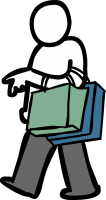 De contouren / karakteristieken van een werkcentrum zien er zo uit:
Alle 35 arbeidsmarktregio’s zijn verplicht om uiterlijk 1-1-2026 een werkcentrum gevormd te hebben.
Binnen een werkcentrum werken gemeenten + UWV + onderwijs + SBB + sociale partners + sociaal ontwikkelbedrijven samen. 
Een werkcentrum kent  een fysieke ingang/loket + website + telefonische toegang.
De huidige loketten LWL, RMT en WSP worden ondergebracht in het werkcentrum.
Het werkcentrum is er voor werkgevers en werkzoekenden en biedt informatie, advies en ondersteuning + toeleiding naar de samenwerkende arbeidsmarktpartijen (als meer ondersteuning nodig is). Daarbij geldt ‘no wrong door’.
Er wordt met arbeidsmarktgidsen gewerkt.
19
De contouren / karakteristieken van een werkcentrum zien er zo uit (vervolg):
Werkzoekenden en werkgevers met hun vragen rondom werk, scholing, loopbaan en personeel staan centraal, niet het organisatiebelang van de partijen.
We koersen er op duurzame arbeidsinzet + inzet van onbenut talent + een leven lang ontwikkelen.
Een werkcentrum wordt bestuurd door een regionaal beraad dat werkt met een meerjarenarbeidsmarktbeleidsagenda (5 jaar) en een uitvoeringsagenda (2 jaar).
De centrumgemeente is samen met UWV verantwoordelijk voor de vorming van het werkcentrum in een regio.
De centrumgemeente krijgt geld van het Rijk voor de organisatie van het werkcentrum + een tijdelijk impulsbudget tot 2034 voor dienstverleningsarrangementen, projecten en programma’s.
20
(extra sheet) Besturing / governance werkcentrum

Het werkcentrum is een netwerksamenwerking van partijen, het is geen juridische entiteit.
Het ministerie schrijft een samenwerkingsovereenkomst voor (model komt eind november).
Voor de besturing wordt een regionaal beraad voorgeschreven in iedere regio; bestuurders van de partijen zijn lid. In onze regio zijn straks 3 wethouders lid van het regionaal beraad (R. Grashoff, G. Overmans, T. Blankers) waardoor verbinding met poho AP en Regio Hart van Brabant is gemaakt.
Het regionaal beraad zorgt voor een meerjarenbeleidsagenda en een uitvoeringsagenda met verbinding naar onderwijs, economie, publieke opgaven, HCA’s, etc.
Centrumgemeente en UWV zijn samen verantwoordelijk voor de organisatie van het werkcentrum en het regionaal beraad.
Er wordt ook een landelijk beraad opgericht vanuit het Rijk.
21
(extra sheet) Financiën werkcentrum

Vanuit het Rijk komen er 2 geldstromen voor ieder werkcentrum: 1. structureel € 785.000 per jaar voor de organisatie, inrichting en exploitatie + 2. een impulsbudget tot 2034 met  tijdelijk geld als stimulans voor de samenwerking, dienstverlening en arrangementen. 
Het geld wordt in een decentralisatie-uitkering verstrekt aan de centrumgemeente, die                in formele zin de verantwoordelijkheid heeft. Het regionaal beraad legt een advies                  voor m.b.t. de middelen aan de centrumgemeente die formeel beslist.  
In 2027 evalueert het Rijk de inzet van het impulsbudget en stelt zo nodig bij.
De sociale partners zijn nog in onderhandeling met het Rijk over hun inzet                            rondom van werk-naar-werk en middelen die zij daarvoor ontvangen.
Van de € 785.000 gaat € 135.000 rechtstreeks naar UWV als bijdrage voor hun inzet.
22
Hoe gaan we het doen in onze regio Midden-Brabant?

We streven naar een operationeel werkcentrum in Midden-Brabant per 1 november 2024.
Een projectorganisatie met een kwartiermaker, ontwikkelgroep en allerlei werkgroepen is sinds februari druk met de ontwikkeling van werkprocessen/klantreizen, communicatie, website visie/missie, governance, regionale menukaart, samenwerkingsconvenant, locatiekeuze en inrichting, begrotingen, bemensing, et cetera, et cetera.
Er komen drie fysieke locaties; 1. Op de begane grond Burgemeester Brokxlaan 1680 (Spoorzone Tilburg)2. Een steunpunt/front-office in de LocHal (Tilburg)3. Een satelliet in de bibliotheek te Waalwijk
Later ook mobiele oplossingen of spreekuren op meer plaatsen in de regio. En er komt een website en telefonisch kanaal.
23
Hoe gaan we het doen in onze regio Midden-Brabant (vervolg)?

De klantvraag stellen we centraal bij dienstverlening (no wrong door, multidisciplinair teamoverleg, regionale menukaart).
We willen het werkcentrum behalve een laagdrempelige toegang voor de klanten ook een ontmoetingsplek voor de arbeidsmarktprofessionals laten zijn (kennisdeling).
Het werkcentrum moet een plek zijn waar volop events, projecten, werkcafés,                      groepsaanpakken opgezet worden om klanten proactief te benaderen.
24
Hoe gaan we het doen in onze regio Midden-Brabant (vervolg)?

We starten met een fundering/basale vorm in 2024 en in de jaren 2025 e.v. kan het werkcentrum verder doorontwikkelen (meer aanbod, meer verbonden partijen, meer ontschotte dienstverlening).
Nu (medio oktober) liggen we op koers met de planning en zijn we druk met de voorbereidingen/ implementatie om 1 november 2024 de deuren te kunnen openen.
25
Zijn er nog vragen / opmerkingen / suggesties?

Later meer informatie? De kwartiermaker staat voor u klaar. 
Contact via 0630539171 of somersbonmanagement@hotmail.com
26
Tot slot dank ik u hartelijk voor uw aandacht !
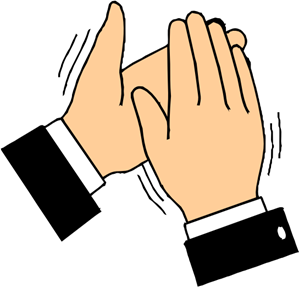 27
(extra sheet) Risico’s en mogelijke knelpunten m.b.t. de werkcentra

Het Rijk stelt niet heel erg veel geld beschikbaar voor de organisatie (loket / bemensing / communicatie) van de werkcentra.
Gegevensregistratie en de uitwisseling van gegevens tussen de publieke en private             partijen blijft een ingewikkeld vraagstuk. 
’Ontschotting’ (= inzet van elkaars instrumenten en dienstverlening) botst met aanbestedingsregels.
28
Plenaire afronding
29
Postadrespostbus 7885000 AT TilburgBezoekadresBurgemeester Brokxlaan 125041 SB  TilburgGebouw 88, tweede verdiepingT.  013 - 744 04 06info@regio-hartvanbrabant.nlregio-hartvanbrabant.nl